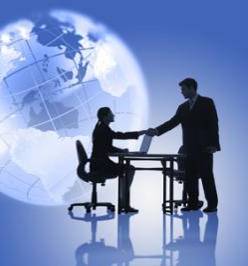 An overview of the EC’s research initiatives for healthcare
Dr Karim Berkouk,
Deputy Head of Unit
DG for Research and Innovation
Health Directorate
European Commission
[Speaker Notes: Thank you for the invitation
Dr Draghia Akli could not make it today due to a late request
I am part of the Medical research unit dealing with research on cancer, brain, CVD, Diabetes, obesity other chronic disease and ageing]
Health main challenges
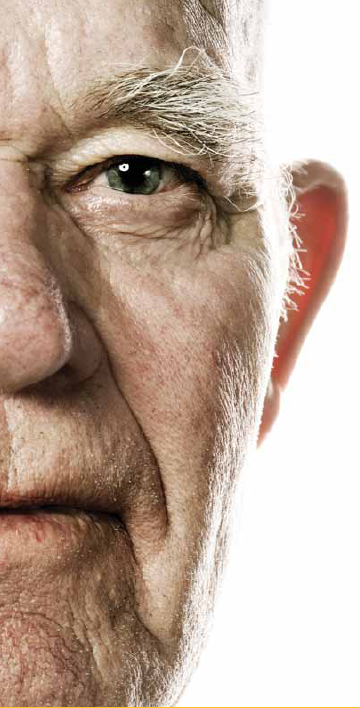 Ageing population
Increased disease burden: chronic diseases
Health & care sector unsustainable: under pressure to reform
Health industry under pressure for innovative solution
[Speaker Notes: 1. More than 1/5 of the population of Europe, over 100 million citizens, suffer from chronic diseases (e.g. diabetes 8 to 10%, 15.5% obesity)
2. 135 million will be over 65 years in 2050: the average 75-year old citizen has at least 3 chronic conditions and takes 5 medications every day
3. Healthcare costs are raising at an alarming rate (e.g. neurological disorders €800 billion, cardiovascular diseases €192 billion each year)
90% of common drugs work in only 40% of the patients
5-7% of adverse drug reactions lead to hopital admissions
Ageing population and increased health care costs
Costly and time consuming development of new treatments
Probably due to the very way in which drugs are validated, as they are not tested in the elderly and the comorbid patients, most drugs work on less than half the population.
Not only they don't work but they also lead to adverse drug reaction in 5 to 7 percent of the patients
The very type of diseases has dramatically changed in the last 50 rears: they are now chronic and lifelong lasting. Coupling it with the ageing population which are the most concerned with CD and the cost of technology  and all the ingredients are present to get a huge health cost burden.]
Respiratory Diseases (RD) main challenges
Early origins of lung diseases: prenatal nutritional deficiencies or maternal smoking; severe early infections; genetic and epigenetic factors related to the natural and anthropogenic environment
Lifestyle and lung health: nutrition, active and passive smoking, physical inactivity, social inequities
Environment: ozone and particulate matters , occupational exposure, indoor air quality and nanomaterials 
Early diagnosis, vaccines and treatments (especially for resistant pathogens) lung infections
Ageing population: comorbidities, increased disease and economic burden
From the European Respiratory roadmap. Recommendations for the future of respiratory medicine. European Respiratory Society. 2011.
[Speaker Notes: In Europe, 3.1 and 3.8 % of the population aged 15 years and over respectively self-reported COPD or asthma (data from 16 EU countries, 2008)(16). Figures ranged from 1.6% in Romania to 7.0% in France for asthma and from 1.2% in Malta to 4.7% in Hungary for COPD (16). In the EU, 17.6 per 100.000 population died of chronic respiratory diseases (J40-J47 of the International Statistical Classification of Diseases) in 2010 (17). Approximately 200.000–300.000 people die each year in Europe because of COPD (18).
COPD prevalence increases with age.
An estimated five million EU citizens aged 55-74 report having COPD.
COPD prevalence is higher among lower educated people.
There is considerable variation in mortality among European countries and among regions within countries.
Age-standardised mortality for chronic lower respiratory diseases is decreasing in the EU for age groups 45-59 and 60-74. The absolute number of deaths for chronic lower respiratory diseases is not decreasing (2).
In addition, COPD caused approximately 41.300 lost work days per 100.000 population in the EU and productivity losses are estimated to amount to around € 38.7 billion annually. Outpatient care accounted for € 4.7 billion whereas inpatient care accrued for € 2.9 billion together with pharmaceutical expenses up to € 2.7 billion (19).
In 2003, the economic burden of asthma estimated costs at approximately € 17.7 billion per year in the EU. Productivity losses due to asthma accounted for € 9.8 billion per year (19).]
The EU means
[Speaker Notes: The Commission has 2 hats:

	- as a legislator it proposes Regulation, directive eg CT, data protection, medical devices
The EU Platform on Health, Diet & P.A
The new action plan on childhood obesity
The Joint Action on Chronic Diseases


	- as a funder, its uses a range of financial tool to reach political goals (or to implement its policies)]
FP 7 - State of PlayHealth research
First outcomes 
(on 363 closed projects)
12 269 publications 
3,1 average SJR* publication
228 patent applications
 31 spin-offs created
Key figures
5,5 b€ invested to date
1053 projects
12 520 participations
3 615 organisations 
123 countries
* SCImago Journal Ranking
€ 290 Million on Respiratory Diseases
Frontier Research: 32
Training & Mobility: 14
SME: 9
basic research
 translational research
  COPD
  Pneumonia
  Asthma
 Tuberculosis
Collaborative research: 236
(in million Euro)
FP7 Overview 2007-2013
Large cohort studies in asthma and COPD by studying specific genetic markers and related phenotypes e.g.:
longitudinal, population based studies: MeDALL, COPACETIC, EVA, ESCAPE 
birth cohort studies: CHICOS 

Drug development, personalised medicine & Technology
Prognostic & PM: AirPROM, U-BIOPRED
Technology for home care (HOMECARE) and bio-artificial lung  (Ambulung )

Respiratory infections (e.g. TB ; antimicrobial resistance)

Coordinating research in RD in Europe (EARIP)
[Speaker Notes: Major topics addressed by the projects are: 
Large cohort studies (some are birth cohort studies other are longitudinal, population based studies) that mainly aim to disentangle mechanisms of asthma and COPD by studying specific genetic markers and related phenotypes.
CHICOS (Developing a Child Cohort Research Strategy for Europe, € 1.5 million) among other outputs has recently delivered a strategy for European birth cohort research.
MeDALL (Mechanisms of the Development of Allergy, € 12 million) has studied allergy-related phenotypes.
COPACETIC (COPD pathology: Addressing critical gaps, early treatment and innovation concepts, € 3 million) has studied genetic material from thousands of people in European countries to elucidate which genes are involved in occurrence and progression of COPD.
EVA (Markers for emphysema versus airway disease in COPD, € 3 million) also studies COPD phenotypes and specific genetic markers to differentiate them and inform about progression of the disease.
ESCAPE (European Study of Cohorts for Air Pollution Effects, € 5.8 million) aimed at investigate long-term effects on human health of exposure to air pollution in population cohort studies in Europe. 
 
Drug development and personalised medicine
AirPROM (Airway disease predicting outcomes through patient specific computational modelling, € 11.7 million) has designed multi-scale computational models of airways to disentangle pathophysiological mechanisms in asthma and COPD.
U-BIOPRED (Unbiased biomarkers for the prediction of respiratory disease outcomes, € 8.9 million) aims to speed up the developments of better treatments for asthma.
HOMECARE (clinical continuity by integrated care, € 2.2 million) looks for better support for elderly patients with COPD or other chronic diseases through a platform for remote monitoring of these patients.
Boosting biotechnology
Ambulung (Ambulatory bio-artificial lung, € 5.7million) to assist COPD patients in chronic lung failure.
Respiratory infections
TB is addressed by 35 projects. Mycobacterial physiology (SYSTEMTB, € 10.6 million), latent tuberculosis (STOPLATENT-TB, € 2.7 million), multigrug-resistant tuberculosis (TB PAN_NET, € 11 million), new generation tuberculosis vaccines (NEWTBVAC, € 12 million).
Point-of-primary care for diagnosis of lower respiratory tract infections and antimicrobial resistance through an integrated platform has been developed by THERAEDGE (€ 8 million).
PreDICTA (Post-infectious immune reprogramming and its association with persistence and chronicity of respiratory allergic diseases, € 6 million) translational outputs include diagnostic and therapeutic strategies to predict and if possible avoid respiratory allergy persistence.
IMPACTT (Immunoglobulin IgY pseudomonas a clinical trial for cystic fibrosis treatment, € 5.4 million).]
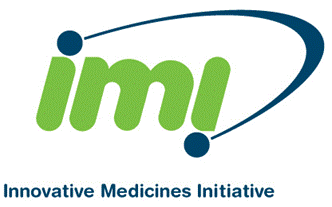 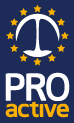 Physical Activity as a Crucial Patient Reported Outcome in COPD (PROactive)
Aim: to develop new tools that will enable patients, their doctors and clinical researchers to accurately assess the improvement or deterioration of COPD.

Tools tested on more than 600 COPD patients: 
A user friendly electronic tool will help patients to assess on a day-to-day basis the activities in which they engage and the symptoms associated to these activities. 
Another tool will be used during hospital visits to assess the patients' physical activity and experience of the disease.
http://www.proactivecopd.com
€ 16.8 million
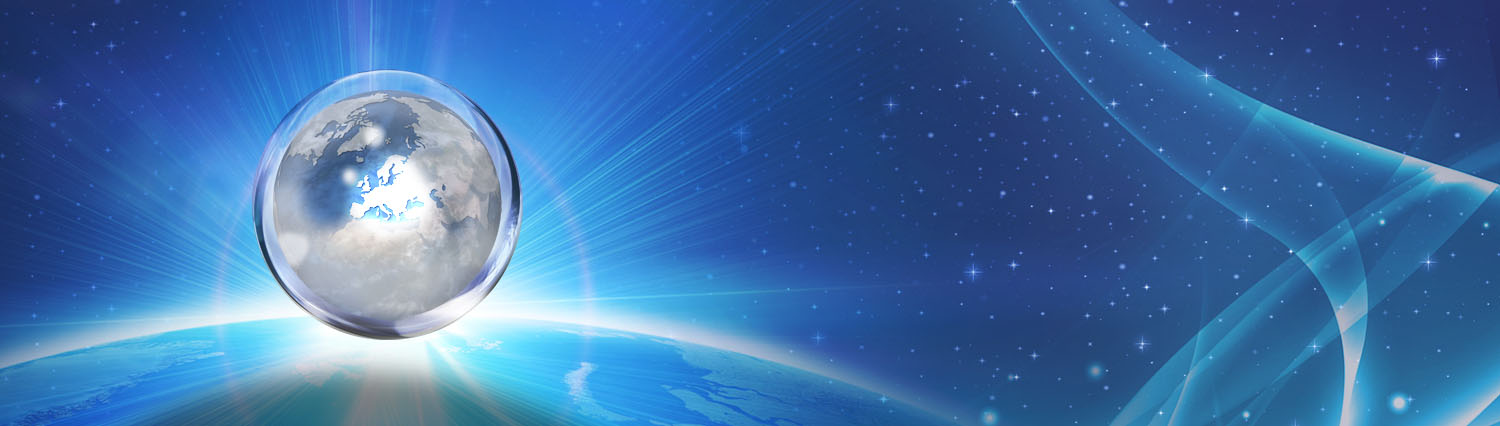 Horizon 2020
Perspectives
Threepriorities
European Research Council
Future and Emerging Technologies
Marie Skłodowska-Curie actions
Research infrastructures
Excellent science
Health, demographic change and wellbeing
Food security, sustainable agriculture and forestry, marine and maritime and inland water research and the Bioeconomy
Secure, clean and efficient energy
Smart, green and integrated transport
Climate action, environment, resource efficiency  and raw materials
Inclusive, innovative and reflective societies
Secure societies
Science with and for society
Spreading excellence and widening participation
Leadership in enabling and industrial technologies 
Access to risk finance
Innovation in SMEs
Industrial leadership
Societal challenges
Budget:about €79 Billion
[Speaker Notes: Slide 9 (Proposed funding)
 
The experience with the European Research Council, demonstrates the value of EU level competition for the best individual teams. In a short number of years, the ERC has already supported Nobel prize-winning scientists and ERC grants are widely regarded as a stamp of excellence.
Excellent science provides the basis of new technologies. The "Future and Emerging Technologies" scheme will be expanded to support unconventional and pioneering science with the potential to be tomorrow's technologies.
Excellent science depends on developing, attracting and retaining talent. Through the "Marie Sklodowska Curie" actions, the EU has developed attractive opportunities for researchers to move across countries and improve their careers at all stages.
Finally, top class research requires access to major infrastructures which are often expensive and only located in a few places in Europe
 
Slide 10 (Priority 2 Industrial leadership)
 
Innovative companies are at the heart of job creation and growth. However, Europe lacks such companies, particularly among small and medium-sized enterprises. 
 
Slide 11 (Proposed funding)
 
Key enabling technologies - such as advanced manufacturing, microelectronics, nanotechnology and biotechnology - underpin innovation across many industries and sectors. For Europe to build and maintain a lead in these technologies requires strategic investments.
A major barrier to growth is the lack of access to finance for innovative companies. Working with the European Investment Bank, support to venture capital and loans will be scaled up.
The participation of SMEs will be important in all areas of Horizon 2020 and specific measures will be place for this. In addition, there will be a dedicated activity for research intensive SMEs in all areas, as well as services to support all SMEs to innovate. 
 
Slide 12 (Priority 3 – Societal challenges)
 
Meeting the concerns of citizens and society and the EU policy objectives relies on research and innovation. For example, meeting the target to reduce CO2 emissions depends on new technologies and solutions for energy, transport, agriculture and the management of resources. 
This requires a broad, multi-disciplinary approach that brings together researchers, industry, public bodies and users to create innovative solutions that will meet peoples' needs. 
Horizon 2020 will support not only research into new technologies and solutions, but also their piloting, demonstration and market uptake. In this way the full impact of EU funding will be achieved.]
Health, Demographic change and wellbeing
Understanding health, ageing & disease
Effective health promotion, disease prevention,preparedness and screening
Improving diagnosis
Innovative treatments and technologies
Advancing active and healthy ageing
Integrated, sustainable, citizen-centred care
Improving health information, data exploitation and providing an evidence base for health policies and regulation
WP 2014/2015:  € 1,2  billion
Funding: € 7.5 Billion
[Speaker Notes: Translate science to benefit citizens
Test and demonstrate new healthcare models, approaches and tools
Promote healthy and active ageing
Improve health outcomes, reduce inequalities
Support a competitive health sector

Call for proposals open now!
€ 1,2 billion of EU funding for health research and innovation
34 'personalising health and care' topics
16 'co-ordination activities' topics]
Topics 2014 relevant for RD
Understanding health, ageing and disease: determinants, risk factors and pathways
Comparing the effectiveness of existing healthcare interventions in the elderly
New therapies for chronic non-communicable diseases 
Health promotion and disease prevention: translating ‘omics’ into stratified approaches 
Evaluating existing screening and prevention programmes
Advancing bioinformatics to meet biomedical and clinical needs
Topics 2015 relevant for RD
Understanding common mechanisms of diseases and their relevance in co-morbidities
Health promotion and disease prevention (environment and health based interventions)
Development of new diagnostic tools and technologies: in vivo medical imaging technologies
Tools and technologies for advanced therapies 
Establishing effectiveness of health care interventions in the paediatric population
Piloting personalised medicine in health and care systems
[Speaker Notes: Patient specific topic:
Self-management of health and disease: citizen engagement and mHealth (2014)
Self-management of health and disease and patient empowerment supported by ICT (2015)
Self-management of health and disease and decision support systems based on predictive computer modelling used by the patient him or herself (2015)
Patients and EC decision
Wide consultations
EP and many events triggered by patient organisations
Role of the Programme Committee
Advisory group: representative of European Patient Associations
Workshops: participation patients
Topics: patient centred]
Strategic Initiatives
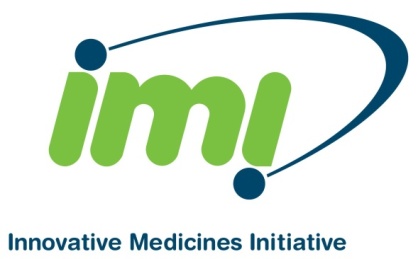 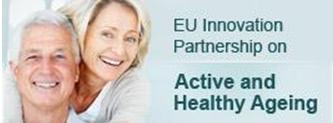 European Innovation Partnership on Active and Healthy Ageinghttps://webgate.ec.europa.eu/eipaha
Innovative Medicines Initiative 2	 www.imi.europa.eu
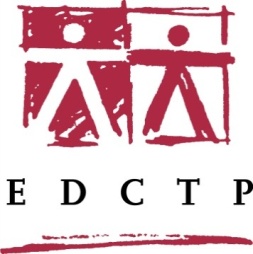 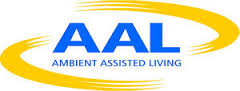 Active and Assisted Living 2www.aal-europe.eu
European & Developing Countries Clinical Trials Partnership (EDCTP2)www.edctp.org
[Speaker Notes: IMI2
3.45 billion EUR, equally shared between public and private partners
For breakthrough vaccines, medicines and treatments
For top quality research and innovation with great public health benefits and commercial possibilities
EDCTP2including neglected infectious diseases, all clinical phases, diagnostics and delivery optimisation
More EU co-funding:almost 700 million EUR
Longer duration:10 years
AAL2
Market-oriented ICT research in assisted living technologies and services
New instruments e.g. prizes and innovation grants
More EU funding of up to €175 million
Participating countries pay ~€225 million]
International cooperation: how?
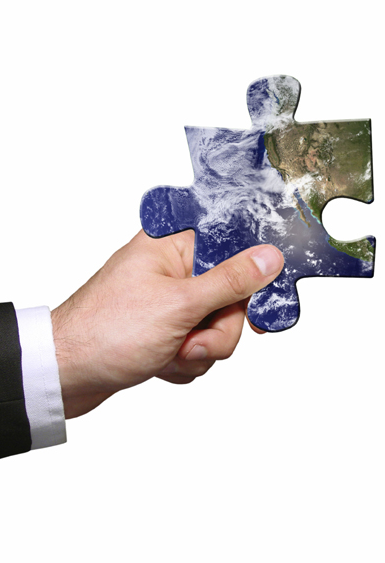 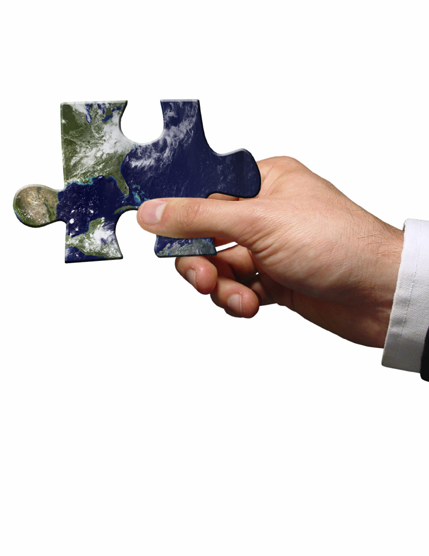 Identify and define sharedstrategic goals
Agree to approach jointly andshare tasks (and costs)
Let each agency use its own funding mechanisms/timing
Agree to share data / standards
Alignment – Flexibility – Commitment
Example: Global Alliance for Chronic Diseases (GACD)
[Speaker Notes: Horizon 2020 is open to participation from across the world
Automatic funding: 
Member States (including overseas departments and overseas territories)
Associated Countries
exhaustive list of countries in annex to workprogramme (but: no longer BRIC + Mexico in this list!)
Participants from other countries only funded inexceptional cases:
when provision is made in the call text
bilateral agreement (e.g. Health challenge – NIH)
when the Commission deems it essential (case by case assessment)]